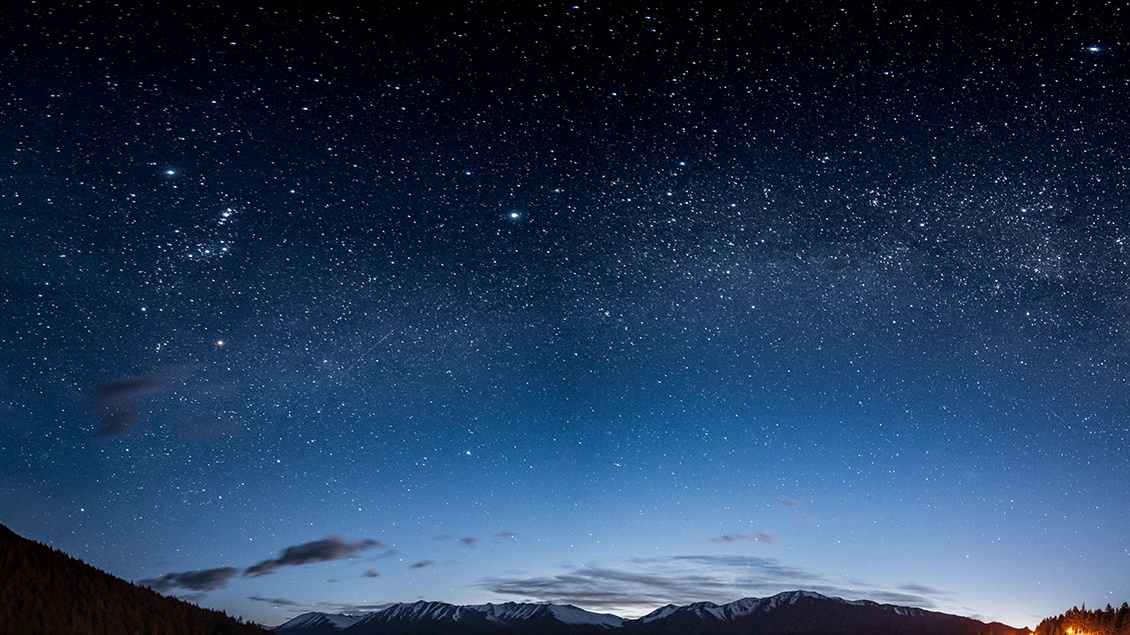 Seminář k bakalářské práci
Bc. Radka Mika Havlíková, KLFF
19.02.2025
Všechny studentské práce na FJFI (BP, VÚ, DP) jsou dvousemestrální
zápočet ZS
SZZ
v září
zápočet LS
Zadání jsou platná 2 roky, práce se píší v Čj, Sj nebo Aj
Formální náležitosti
Grafický manuál ČVUT 
		https://www.cvut.cz/logo-a-graficky-manual 
logo ČVUT
šablony prezentací, závěrečných prací, dokumentů 

Archiv prací
 https://dspace.cvut.cz/handle/10467/3262
Formální náležitosti
Práce obsahuje
Scan zadání práce (od sekretariátů kateder)
Čestné prohlášení o samostatném vypracování podepsané s datem < 04.08.2025
Povinné bibliografické údaje (viz. dále)
event. Publikační list
https://fjfi.cvut.cz/cz/studenti/agenda-szz-a-vskp (např. vzor Prohlášení)
https://klff.fjfi.cvut.cz/vyuka/bakalarske-a-magisterske-studium/pokyny-k-vypracovani
povinné bibliografické údaje
ČESKY
Název práce
Autor
Studijní program, příp. specializace
Druh práce
Vedoucí práce, příp. konzultant
Abstrakt
Klíčová slova – alespoň 3 sousloví
ANGLICKY
Název práce
Autor
Abstrakt
Klíčová slova – alespoň 3 sousloví
viz. Zásady studia na FJFI na https://fjfi.cvut.cz/cz/studium/predpisy
Publikace
Etické principy
Využívání informačních zdrojů
upraveno Metodikou 2024/02 paní prorektorky Achtenové
ukázky citační normy využívané na ČVUT na webu knihovny ČVUT  

Využívání nástrojů UI
upraveno Metodikou 2023/05 paní prorektorky Achtenové
Termíny
Přihlášení k SZZ			31.05.2025
Přihláška do NMS		30.06.2025
Odevzdání BP			04.08.2025
Uzavření studia			15.08.2025
Promoce					24.10.2025
Přihlášení k SZZ
Možné pouze pokud ke splnění studijních povinností chybí nejvýše 2 předměty
Na sekretariátu katedry podepsáním vyplněné přihlášky
alternativně Emailem, který se k přihlášce vytiskne a nahrazuje podpis
výběr 1 volitelného předmětu, tematické okruhy viz.
https://www.fjfi.cvut.cz/cz/studium/otazky-k-szz 

Odhlášení možné do 15.08.2025
Odevzdání BP
Probíhá elektronicky prostřednictvím KOS
dead-line je nejzazší termín odevzdání, ne jediný možný
ideálně -5 dní
Nutná akceptace vedoucím práce
do 5 dnů může práci vrátit do stavu „zadána“
pro KLFF viz. Vyhláška vedoucího katedry č. 19 
i na ostatních katedrách u externích vedoucích může po jeho souhlasu práci akceptovat referent katedry (KIPL + KMAT vedoucí katedry, KLFF tajemnice,          KF sekretariát)
Průběh obhajob a SZZ
Obhajoba bakalářské práce 
15 min. prezentace 
odpovědi na dotazy oponentů
+ max. 15 min. rozprava 
Losování otázek
Písemná příprava; dle směrnice proděkana 5 – 15 min./předmět (KLFF+KIPL 2x5 min., KF 2x15 min., na KMAT bude upřesněno v harmonogramu SZZ)
Zkoušení z předmětů 
Vyhlašování výsledků spojeno s podpisem protokolů = účast nutná!
Odkazy
Pravidla pro používání UI a Pravidla pro dodržování etických principů při psaní VŠKP
Ukázky citační normy
Vyhláška proděkana o přihlašování k SZZ
Vyhláška proděkana – uzavírání studia před SZZ
Směrnice proděkana – jednací řád SZZ
Okruhy k SZZ na webu fakulty
Pokyny k vypracování BP na webu KLFF
Grafický manuál ČVUT
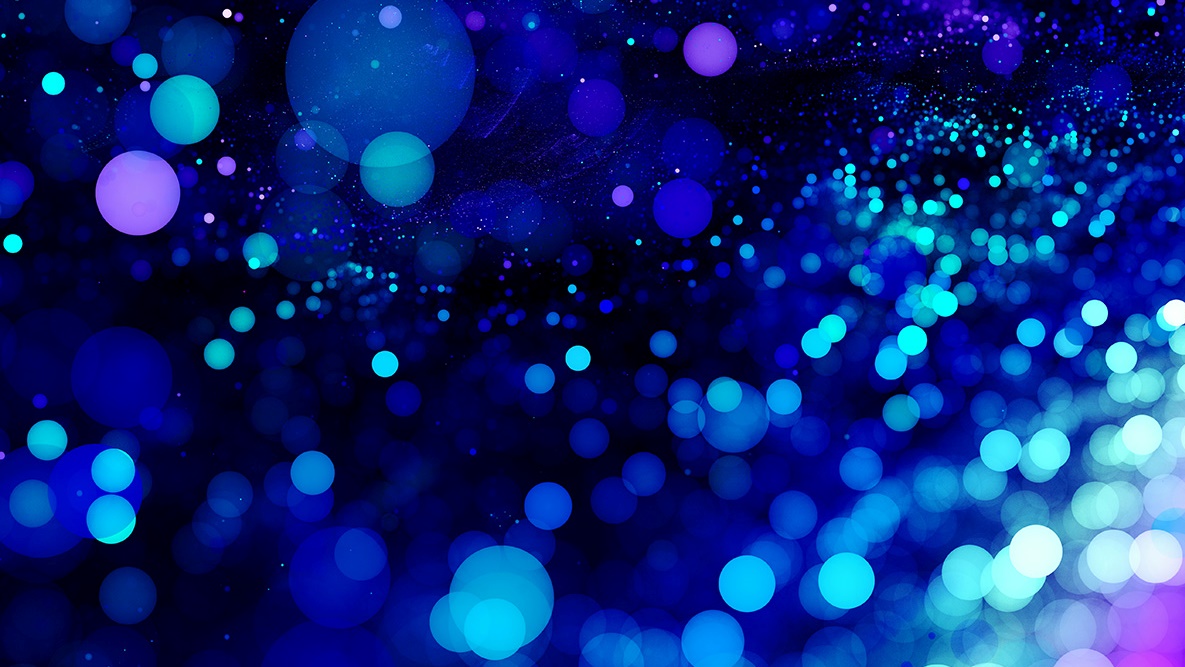 Hodně štěstí 
Radka.havlikova@fjfi.cvut.cz